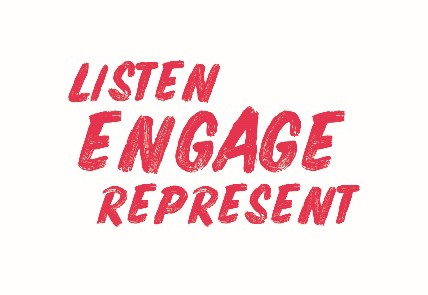 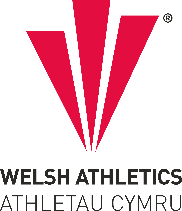 Welsh Athletics Governance Structures Map
Board of Welsh Athletics
Chair: Steve Perks                    Vice Chair: Vacancy
General Council
Reports to the Board 	Chair: Lynne Brier	Secretary: Christine Vorres
Board Subgroups
Committees
Report to General Council
Regional Councils
Report to General Council
Athlete Groups
Report to General Council
Welsh Schools Athletic Association Executive



Chair: Jo Warner

Secretary: Andrew Jenkins
Performance Sub-Group [PSG]
Chair: Dan Clements
Secretary: Chris Type
Track & Field Committee
Chair: Joyce Tomala
Secretary: Lynne Brier
North Wales Regional Athletics Council
Chair: Kay Hatton
Secretary: Paul Brooks
Junior Athlete Voice
Chair: Libby Steele
Secretary: Hannah Pretty
Finance Sub-Group [FSG]
Chair: Chris Gough
Secretary: Jess Hardy
Road & Cross Country Committee
Chair: Kevin Tobin
Secretary: Sharon Leech
East Wales Regional Athletics Council
Chair: Joyce Tomala
Secretary: Christine Vorres
People and Culture Sub-Group [PCSG]
Chair: Lorna Kerr
Secretary: Eleanor Cartlidge
Senior Athlete Advisory Group
Chair: Seriashe Childs
Secretary: Bethan Davies
Officials Committee
Chair: Sue Maughan
Secretary: Sue Hooper
Equality, Diversity & Inclusion Sub-Group [EDISG]
Chair: Vacancy
Secretary: Libby Steele
South Wales Regional Athletics Council
Chair: Lee Heyward
Secretary: Kyle Perry
Senior Athlete Voice
Chair: Bernie Jones
Secretary: Jacqueline Brace
Officials Endurance Committee
Chair: Nigel Jones
Secretary: Christine Vorres
Development & Participation Sub-Group [DPSG]
Chair: Tom Overton
Secretary: Hannah Pretty
West Wales Regional Athletics Council
Chair: Rob Campion
Secretary: Nathan Jones
Trail, Mountain & Fell Committee
Chair: Matt Ward
Secretary: Arwel Lewis
Commercial Sub-Group
Chair: Jonathan Ford
Secretary: Jozie Postles